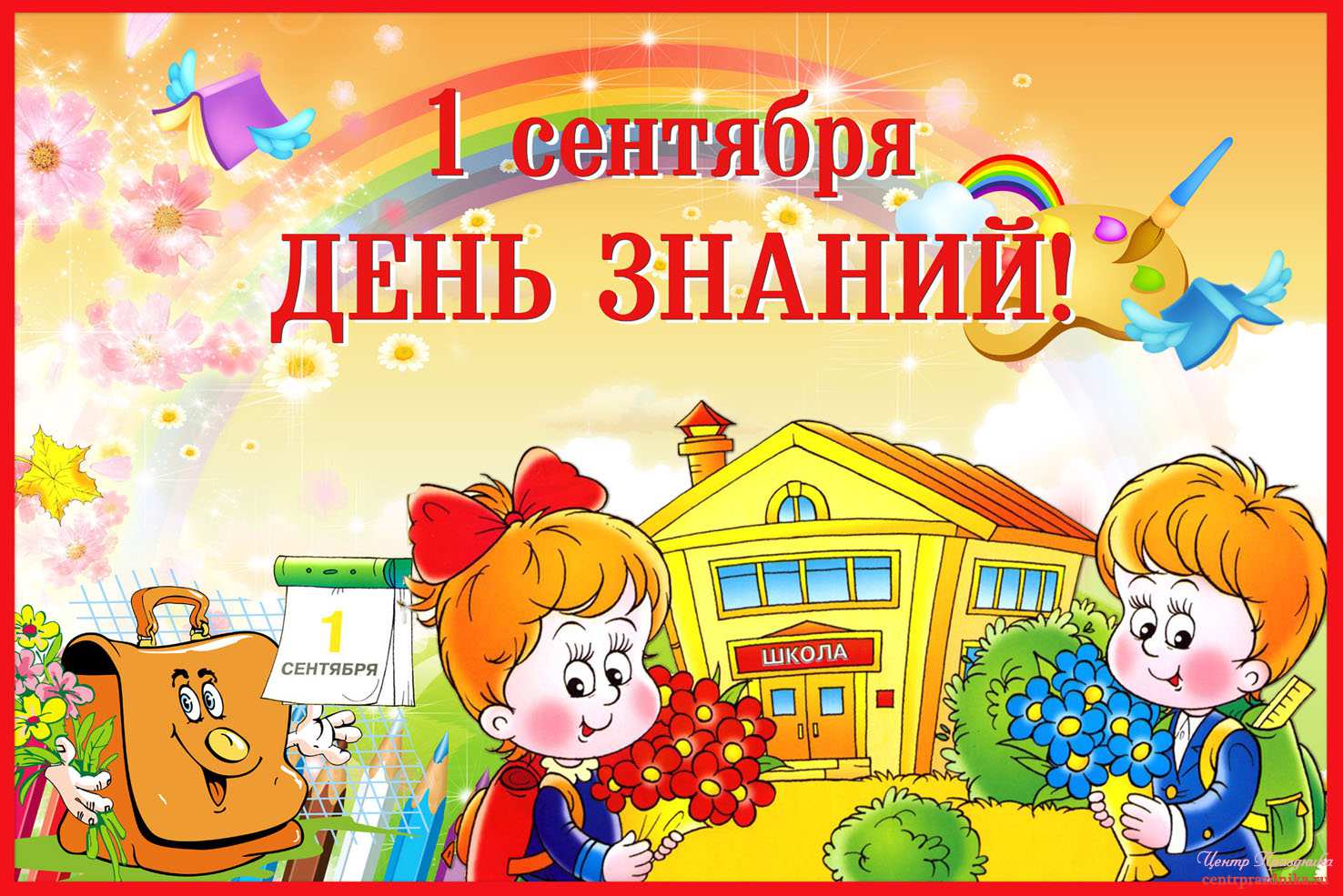 Сегодня мы собрались на празднике. Отмечаем «День знаний». Все ребята идут в этот день в школу. Начинается учебный год.
Через три года, 1 сентября вы пойдете в школу в 1 класс. Вы наденете нарядную форму, возьмете портфель с тетрадками и учебниками. Мамы и папы проводят вас в школу. 
Праздник в школах открывают торжественные линейки, школьные песни, стихи про школу.
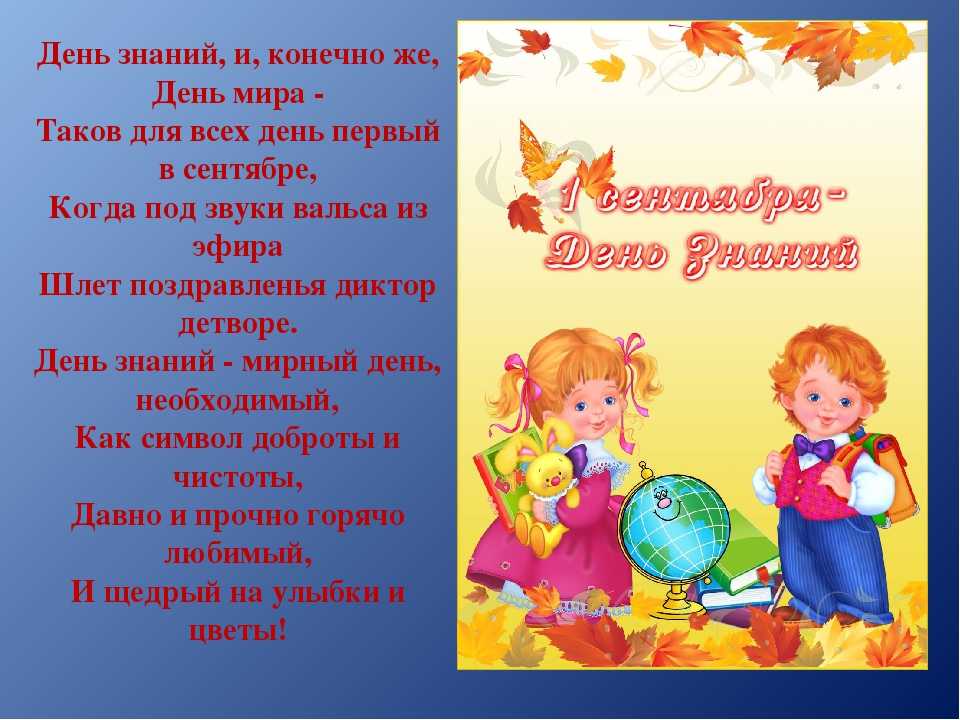 Веселая разминка
Играют две команды: «Знайки» и «Умники».
Игра «Собери мячи»
«Урок внимательности»Я предлагаю вам поиграть в игру.Если вы согласны с тем, что я вам говорю, отвечайте: «Это я, это я, это все мои друзья!» Если вы не согласны, вы просто молчите
Кто пришел к нам в детский сад и с друзьями встрече рад?
Любит, кто с утра поспать и зарядку прозевать?
Кто проснулся утром рано и умылся сам под краном?
Кто с игрушками играл и на место не убрал?
Кто открыл сегодня краски, книжки новые, раскраски?
Кто сломал сегодня стул, в лужу девочку толкнул?
Кто каприза и лентяй, ну-ка, быстро отвечай!
Загадки отгадайте  с Колобком  поиграйте.
Кирпичи возьмем цветные,Сложим домики любые,Даже цирк для публики.Ведь у нас есть…
А Семен наш до самой ночиИграет и играет –Из разных маленьких кусочковКартинки собирает.
По полу туда-сюдаБыстро мчатся поезда.Что же это за играВ группе  с самого утра?
Кинешь в речку – не тонет,Бьешь о стенку – не стонет,Будешь оземь кидать –Станет кверху летать.
«Доскажи словечко»
Солнце светит очень ярко,Бегемоту стало……(жарко).
Лежебока рыжий кот
  Отлежал себе …..(живот)
Подготовлен самолет
   Он отправился в….(полет)
Испекли мы из муки с луком, мясом …(пироги)
Сшил зимой котенок тапки
    Чтоб зимой не мерзли    …(лапки)
Вяжет мама длинный шарф
    Потому что сын….(жираф).
 Сел за стол на табурет, жду, когда дадут …( обед).
Танец – игра « Мы пойдем налево»
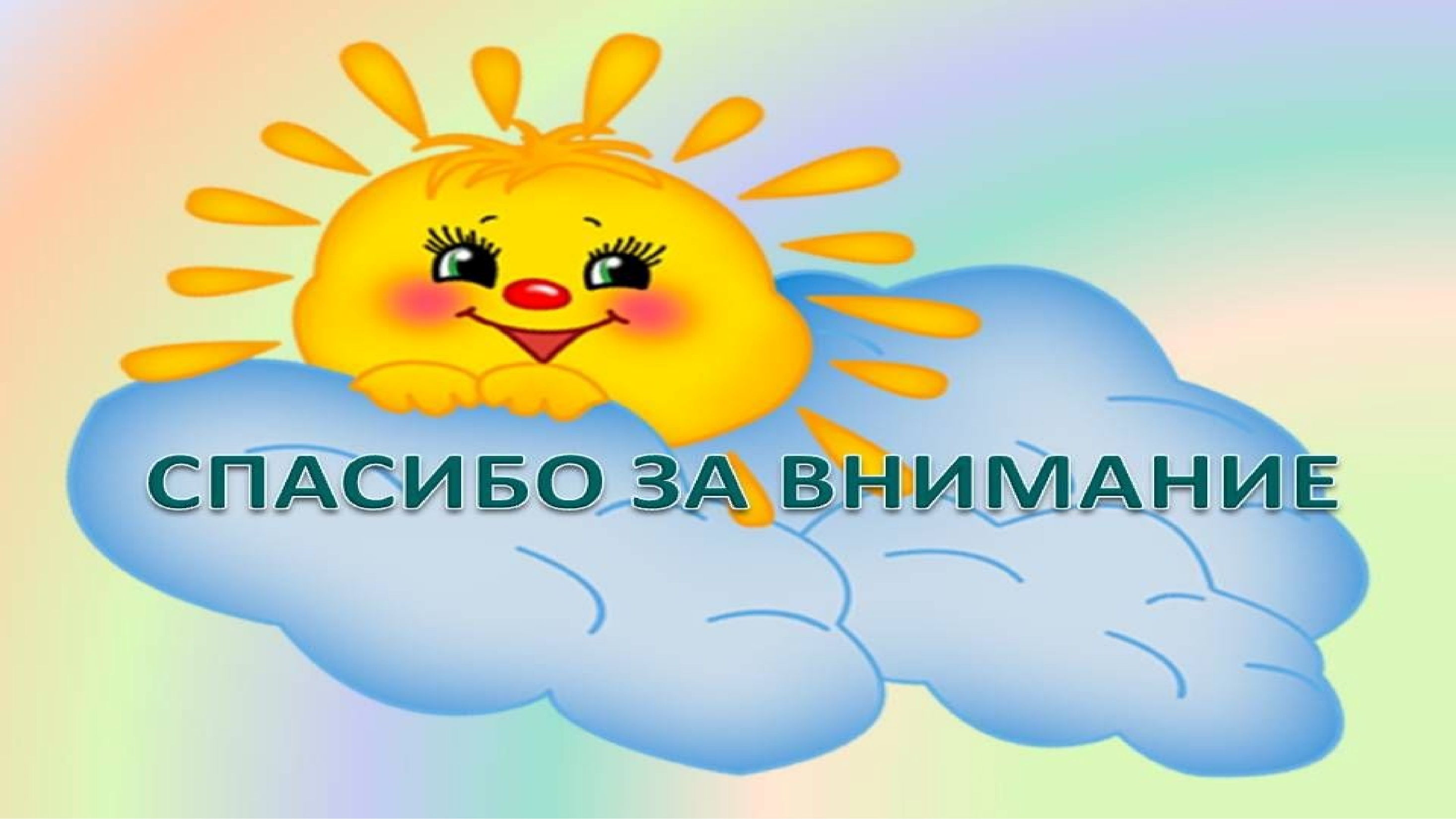